SITUAÇÃO GLAUCOMAESTADO DA BAHIAEXERCICIO 2019/2020
COSEMS – BA
AGOSTO2020
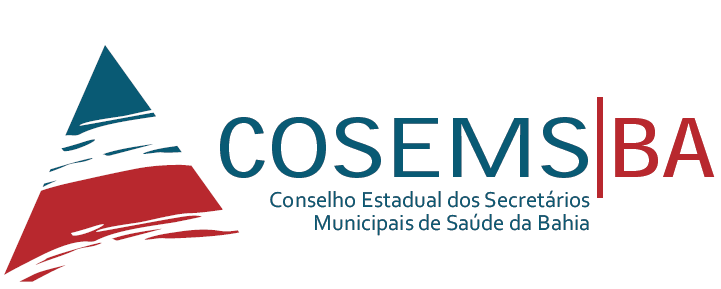 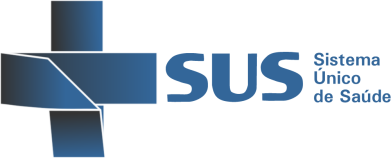 TRATAMENTO DE GLAUCOMA
EXECUÇÃO POR GESTOR 2019 A JUNHO /2020
TRATAMENTO DE GLAUCOMA
EXECUÇÃO POR GESTOR 2019 A JUNHO /2020
OBS: (1) Municípios com unidade sem habilitação
Para o ano de 2020, foi considerado o R$ PPI equivalente ao mesmo período da produção (6 meses). E para a GE foi considerado a produção das unidades não habilitadas do ano de 2019 e o 1º trimestre de 2020.
TRATAMENTO DE GLAUCOMA
ESTRATÉGIA ADOTADA PELA SESAB, NO PERÍODO DA PANDEMIA COVID-19
Visando garantir a continuidade do uso do colírio para o Tratamento do glaucoma, de forma a respeitar os critérios de segurança e do isolamento social, os colírios passaram a ser dispensados pelos prestadores: 
		- No próprio domicílio;
		- Nas Secretarias de Saúde;
		- Para os Agentes Comunitários...

Obs: nesse período os serviços não faturaram a consulta e nem o acompanhamento.
COMO ESTÁ A SITUAÇÃO DO GLAUCOMA EM SEU MUNICÍPIO??
Qual a estratégia utilizada para manutenção do tratamento dos pacientes?

2. Qual a situação dos atendimentos em seu município?

3. Houve interrupção no fornecimento dos colírios?

4. A produção registrada na planilha disponibilizada está compatível com o serviço que está sendo prestado?
OBRIGADO!
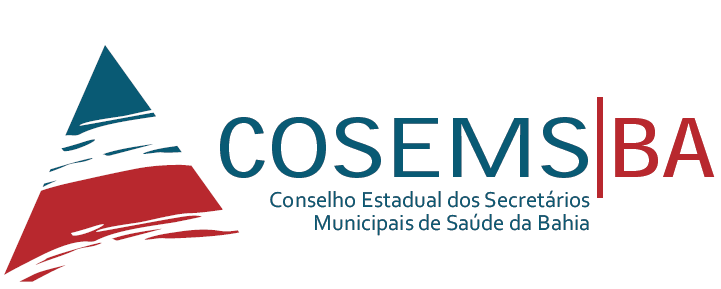 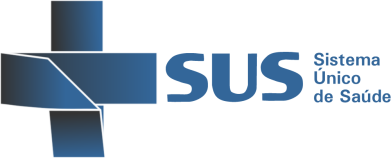